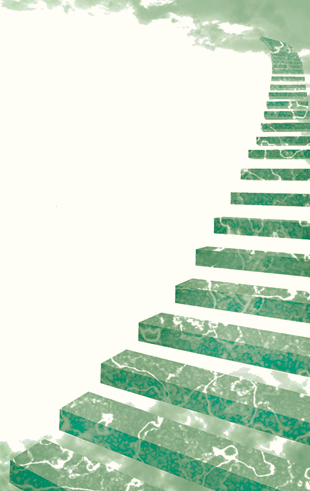 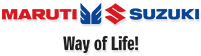 Automation for Quality Growth of Organization
About Maruti Suzuki…
Year of inception:	          Setup in 1982
Equity Structure:	          56.2% Suzuki, 43.8% with Public
Market Share:   	          43%(approx.)
Plants:		          6 Plants in Gurgaon & Manesar
Models:		          14 Models with over 160+ variants
Net Production/Sales :         1.15 million units p.a./ 426,448 Million Rs.
Net Profit:		          27,831 Million Rs. 
Manpower:		          14000+ Employees
Joint ventures	:          	          20 Joint ventures for components
Customer Satisfaction:         No.1 in JD Power Customer Satisfaction  
                                                     for 13 years in a row
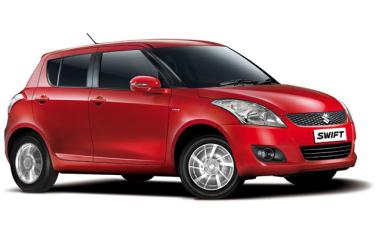 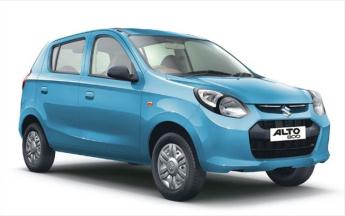 What is Quality to Us? ? ?
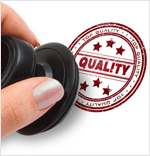 “ Creating Product First Time OK ”
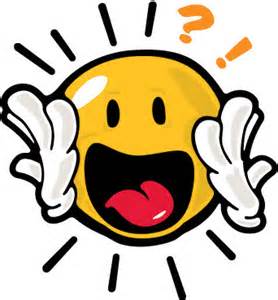 “ No Surprises during Production ”
What Constitutes a Quality Product ? ? ?
Managing
Changes
Factors Affecting Quality Output
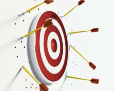 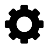 Process Inconsistency
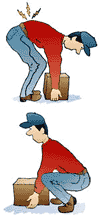 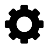 Ergonomic Issues
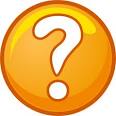 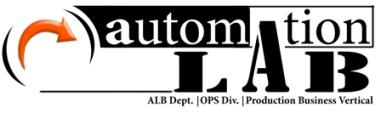 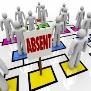 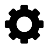 Line Absenteeism
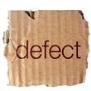 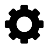 Handling and Transportation Concerns
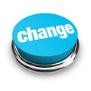 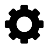 Frequent Changes
Elements of Manufacturing
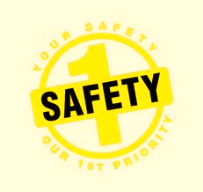 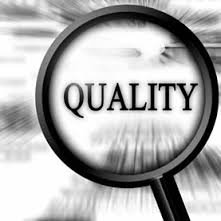 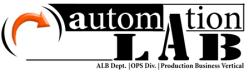 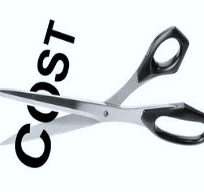 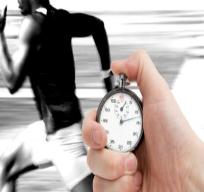 PRODUCTIVITY
6
[Speaker Notes: These are our people and our systems.

I believe that Manufacturing is all about managing our people and systems efficiently and effectively as well

When so many parameters and human capital is involved, the journey towards excellence may always seems to be challenging.

But What I have learnt out of my 30 years of experience in Maruti, I believe that there are just 3 key elements which if practiced dedicatedly can result in Manufacturing Excellence.

I have brought about my own M3 philosophy incorporating what needs to be done .]
Automations – Focus Areas
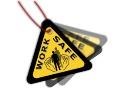 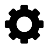 Enhancing Safety & Ergonomics
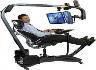 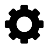 Empowering Operator
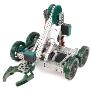 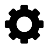 Imbibing Technology
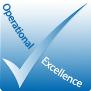 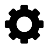 Improving Operations
Improving Operations – Handling
Material Transfer Shuttles
Auto Cylinder Block Loading System
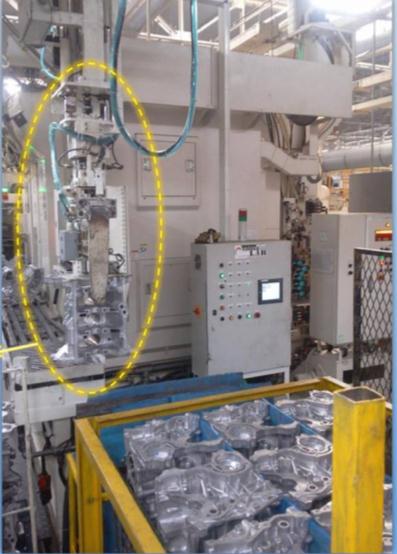 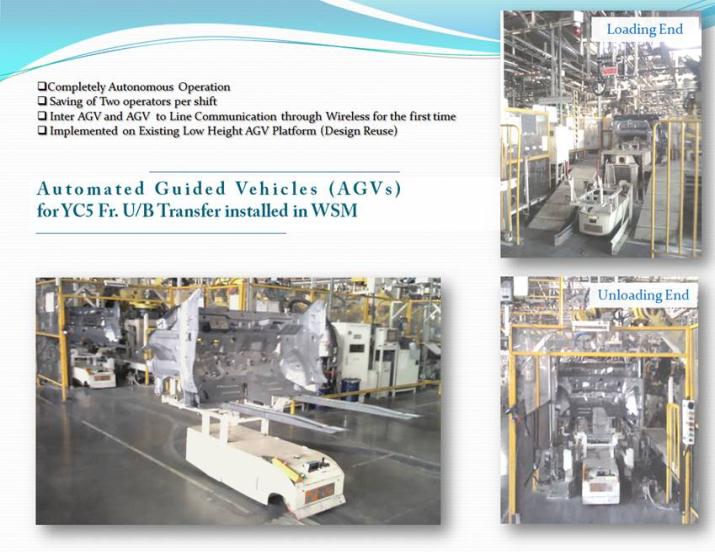 Multi-Level Car Parking
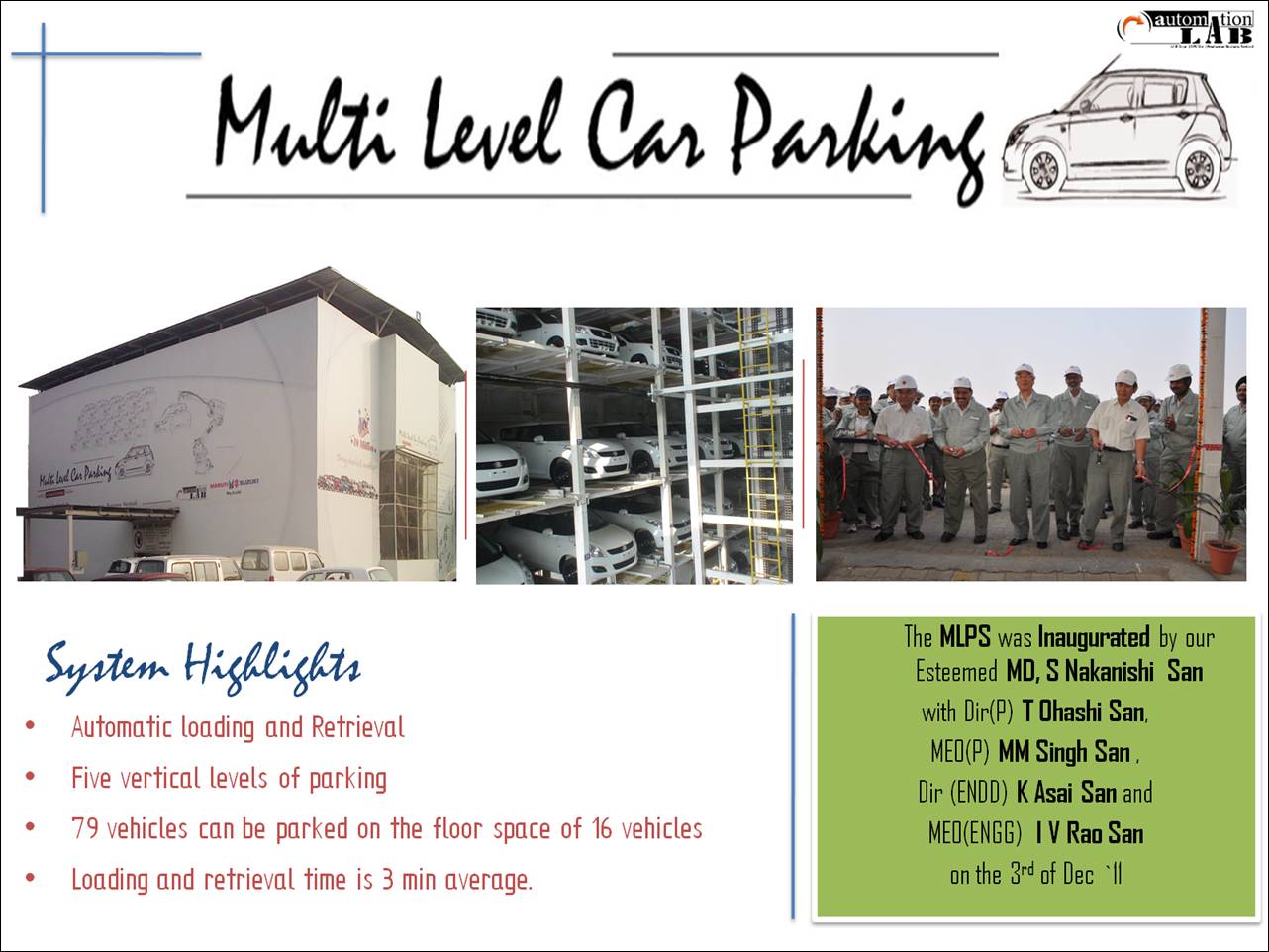 Handling Defects reduced by more than 70% after installation
Improving Operations – Process Consistency
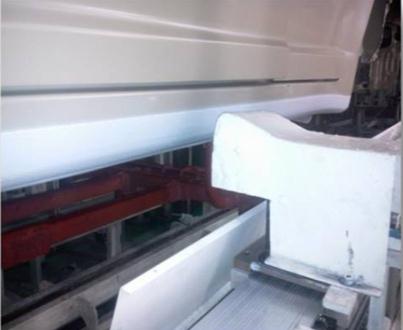 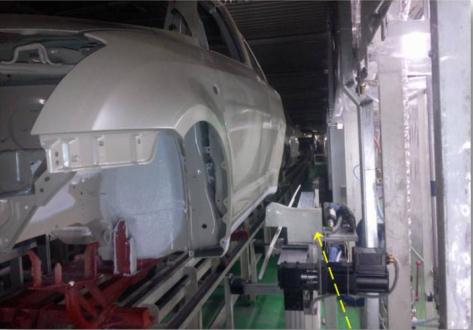 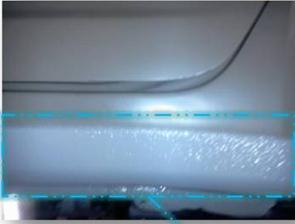 Improving Process Consistency of 
Stone Guard Coating Operation to 
Ensure uniform thickness  across the surface.
Enhancing Ergonomics – Lifting Components
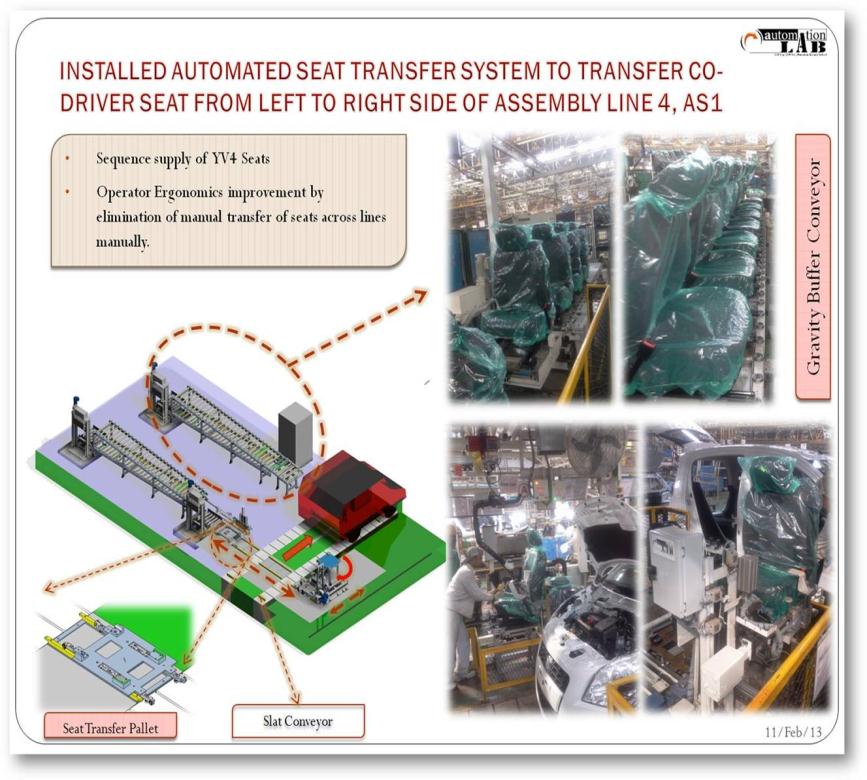 Seat Transfer  System – To Aid Operator in Transferring Seat from Trolley to Vehicle
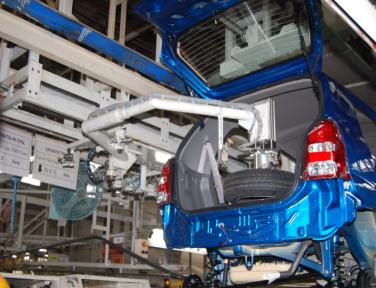 Auto Spare Tyre Loading – To reduce Operator Effort for Transferring Tyre
Enhancing Ergonomics – Reduction in Walking
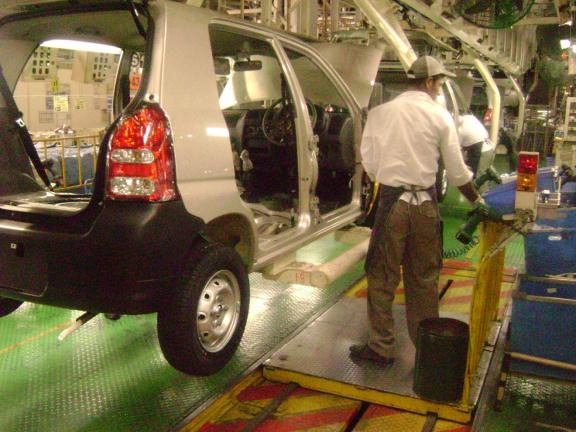 Synchronized Trolley  with Assembly Conveyor - The manual walking distance eliminated by 10 steps per cycle (~7 meter)
Synchro trolley
Elimination of at least 3.7 km walking per shift
Imbibing Technology – Mistake Proofing
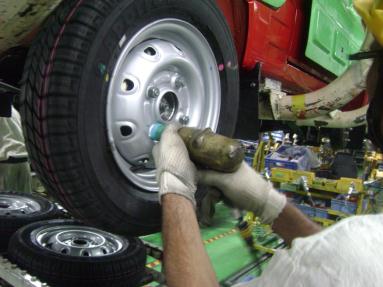 Pica Pica (Blink – Blink) for right component picking – Ensuring Specification Control across 150+ variants
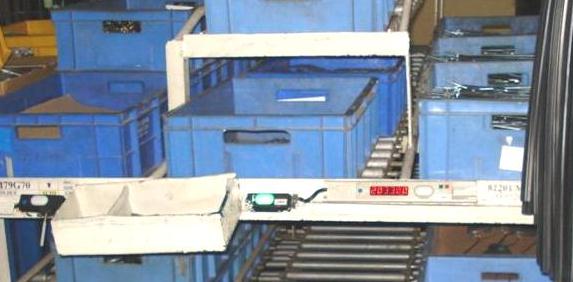 Auto-Torque regulator to prevent over tightening
Imbibing Technology – Mistake Proofing
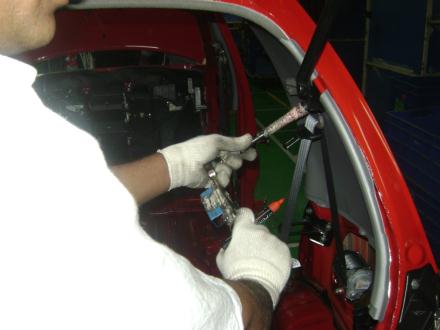 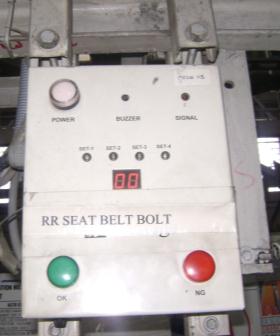 Transmitter
Receiver with intelligent counters
Fool-proofing of 100% critical to quality bolts done
Empowering Operators - ANDON System
Any stoppage on line effects disturbs the natural rhythm of operator
Call from station
Call prompted & display on ANDON board
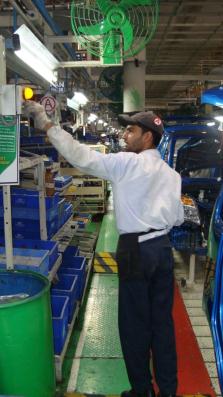 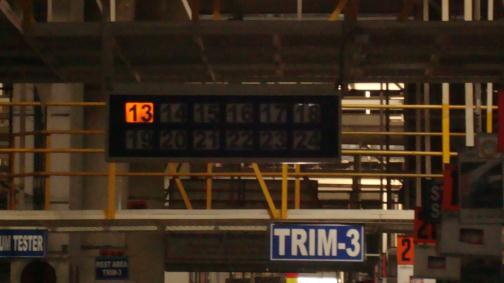 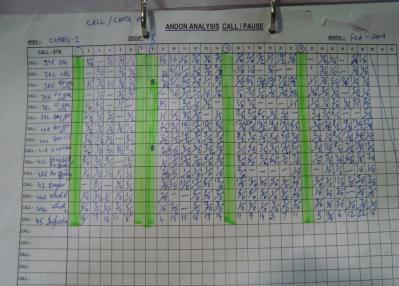 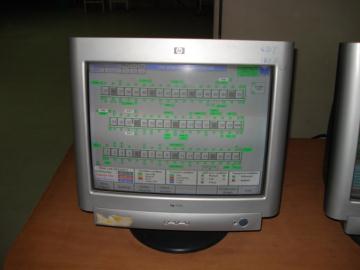 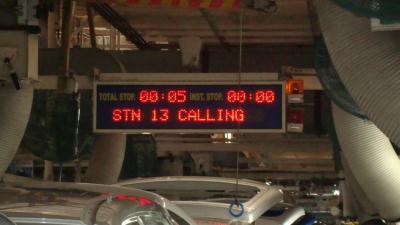 Call registered in the shop
ANDON analysis call / pause
Analysis of ANDON has improved line running to 97% of time per day
14
Automations - Highlights
100% Spot Automation in Weld Shops
100% auto transfer of heavy components
Vehicle Direct Pass Improved to 93% in FY 13-14
Process Rejection Reduced to Below 5% in FY 13-14
Handling Defects reduced by 50% in 2 years
Total Cumulative Cost Savings of 115 MRs in FY 13-14
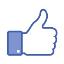 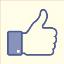 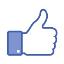 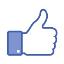 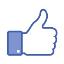 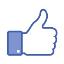 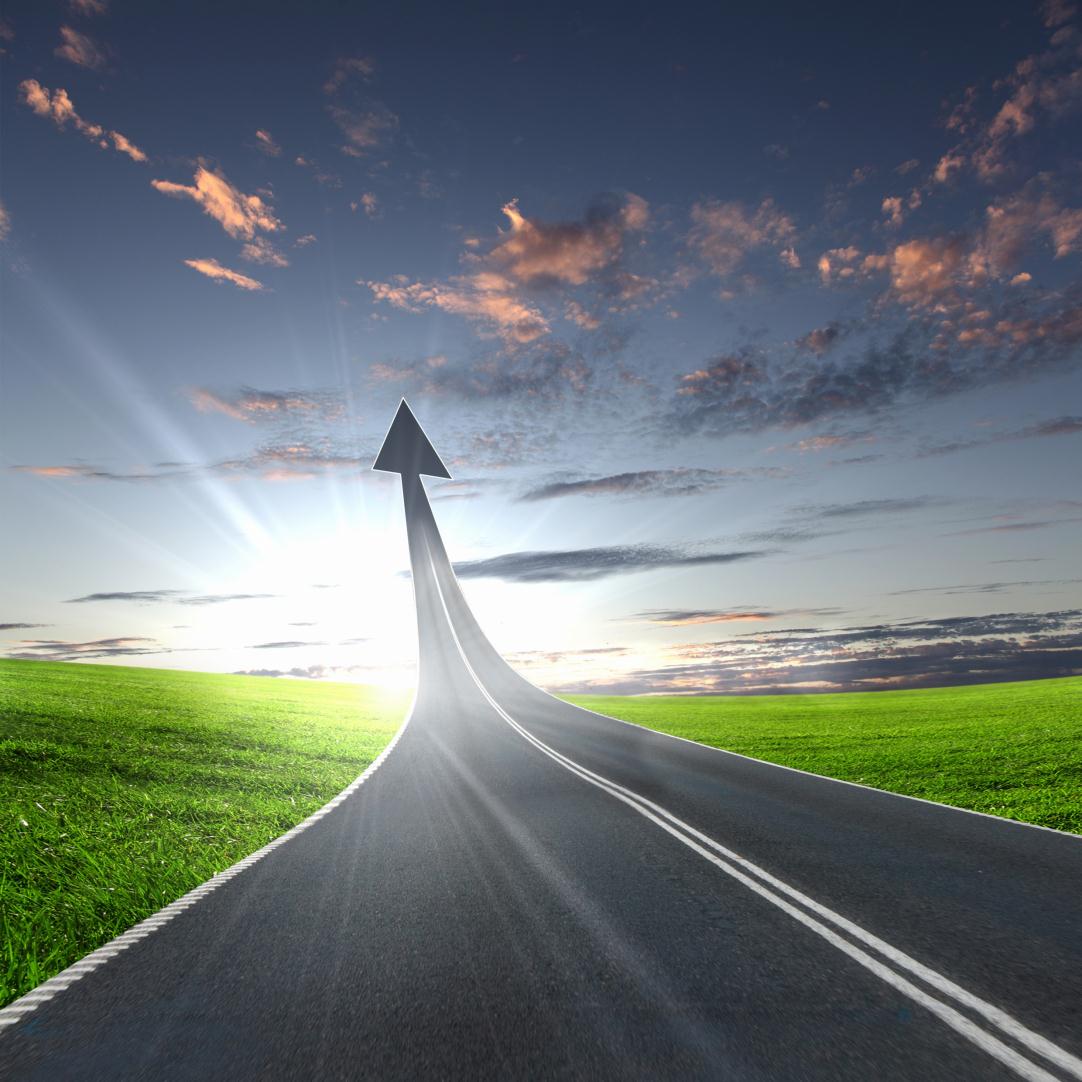 | Achieve
| Dream
Perform
Connect
People
Share
Ownership
Learn
Commit
Quality Excellence is a journey, not a destination . . .
Imagine
[Speaker Notes: I would like to Thank You all once again and God bless.]